Clean Energy Transformation Act: Low Income and Equity Work
Sarah Vorpahl
Senior Energy Policy Specialist
August 1, 2019
We strengthen communities
The Department of Commerce touches every aspect of community and economic development. We work with local governments, businesses and civic leaders to strengthen communities so all residents may thrive and prosper.
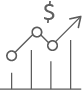 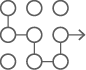 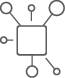 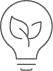 Planning
Business
Assistance
Infrastructure
Energy
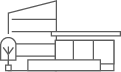 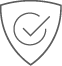 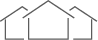 Community
Facilities
Housing
Safety / 
Crime Victims
2
CETA equity and low-income language
Intent: Sec. 1(6)
2030 Goal: Sec. 4(8)
Clean Energy Implementation Plans: Sec. 6(1)(c)
Energy Assistance Programs: Sec. 12
Integrated Resource Planning: Sec. 14(1)(k)
Cumulative Impact Analysis Tool: Sec. 24

Where do you see touchpoints with your work?
3
[Speaker Notes: Mention that this language is available at the meeting.

Have we forgotten anything?

Invitation: Where do you see yourself in this work?]
CETA equity and low-income language
Intent: Sec. 1(6)
2030 Goal: Sec. 4(8)
Clean Energy Implementation Plans: Sec. 6(1)(c)
Energy Assistance Programs: Sec. 12
Integrated Resource Planning: Sec. 14(1)(k)
Cumulative Impact Analysis Tool: Sec. 24
4
[Speaker Notes: Mention that this language is available at the meeting.

Invitation: Where do you see yourself in this work?]
Energy Assistance Programs (Sec. 12)
Beginning 07/31/2020 
Commerce collects data from utilities: 
number and demographic characteristics of households served by energy assistance 
amount of assistance 
level of energy burden and energy assistance need among customers served
housing characteristics including housing type, home vintage, and fuel types
energy efficiency potential
5
[Speaker Notes: SAY: All utilities must have a low income EAP program by July 31, 2021

The expectation is that this is all publically available data.  We do not expect utilities to conduct independent research to find this data.]
Energy Assistance Programs (Sec. 12)
Beginning 07/31/2020 
Utilities submit assessment and plan to reach:
60% of the current energy assistance need, or increasing energy assistance by 15%  over the amount provided in 2018, whichever is greater, by 2030
90% of the current energy assistance need by 2050
6
Energy Assistance Programs (Sec. 12)
Commerce must submit a biennial report to the legislature that includes:

statewide summary of energy assistance programs, energy burden, and energy assistance need

current expenditures on low-income energy assistance

additional mechanisms for energy assistance and evaluation of effectiveness (especially for low income households)
7
[Speaker Notes: Add that this is just the jumping off point, low income working group will play a huge rile in determining scope.]
Energy Assistance Programs (Sec. 12)
Other parts of this section:

All utilities must have a low income EAP program by July 31, 2021

Commerce and UTC are responsible for establishing guidelines for “energy assistance need” and “low income”
8
[Speaker Notes: (16) "Energy assistance need" means the amount of assistance 16 necessary to achieve a level of household energy burden established by the department or commission.

(25) "Low-income" means household incomes as defined by the 18 department or commission, provided that the definition may not exceed 19 the higher of eighty percent of area median household income or two 20 hundred percent of the federal poverty level, adjusted for household size.]
Low Income and Equity Workgroup
Objectives
Facilitate statewide workgroup sessions across Washington to acquire community feedback and expertise about clean energy priorities and interests

Identify and address knowledge gaps between traditional energy stakeholders, like utilities and state and local agencies, and community members and low-income advocates

Engage new stakeholders that have not yet been a part of the clean energy conversation
9
[Speaker Notes: Working to create a common understanding]
Low Income and Equity Workgroup
Work Product
guidance for utilities on data for Commerce
make resources available to the public
create opportunity for community energy planning conversations 
develop scope of work for Commerce legislative report and definitional guidelines
10
Low Income and Equity Workgroup
Sept 12, 2019: Energy Assistance Program Technical Assistance Conference (Blaine, WA)

Sept 23, 2019: Community Energy Planning: Success Stories from Tenino, WA (webinar)

Sept 30-Oct 2, 2019: Housing Washington Conference (Spokane, WA)

Oct 15-17, 2019: Weatherization Network Meeting (Spokane, WA)

Oct 15-17, 2019: Infrastructure Assistance Coordinating Council (Wenatchee, WA)

Early Nov: Tacoma workshop (date tentative)	

Oct through summer 2020: Other workshops pending
11
[Speaker Notes: Explain that you will be doing add on days of outreach around these conferences 

There are opportunities with other working groups, including cumulative impacts and the EJ task force, to create publically available workshops]
WebEx Participants
Please answer these questions via Survey Monkey at commerce.wa.gov/ceta 
(under “Rulemaking Activities”)
Discussion
Please use index cards to answer the following questions

What should Commerce prioritize in planning future workshops and outreach?

What questions remain after today’s workshop? 

2 minute self-reflection
7 minutes in pairs
Invite 2-3 pairs to report out
12
[Speaker Notes: Say: Is there a specific topic that Commerce should hold a workshop on?]
Sarah Vorpahl	Senior Energy Policy Specialistceta@commerce.wa.gov